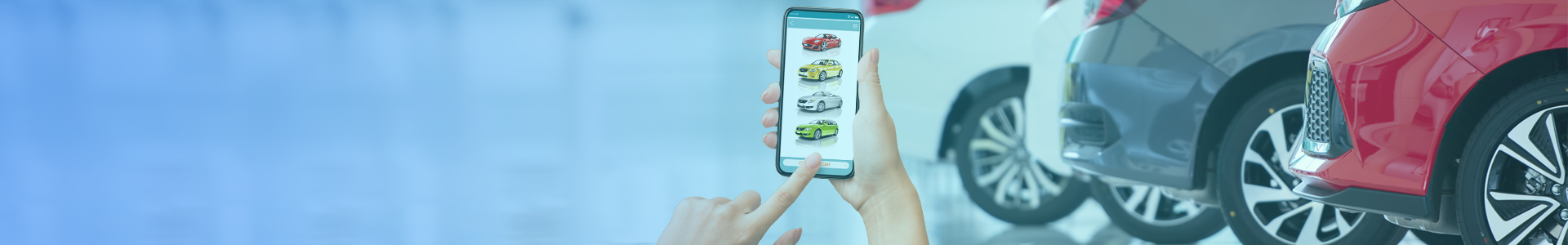 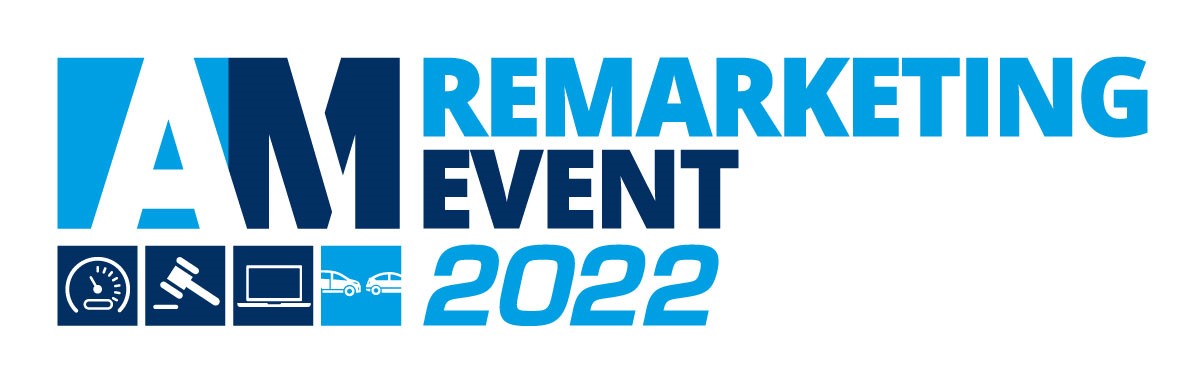 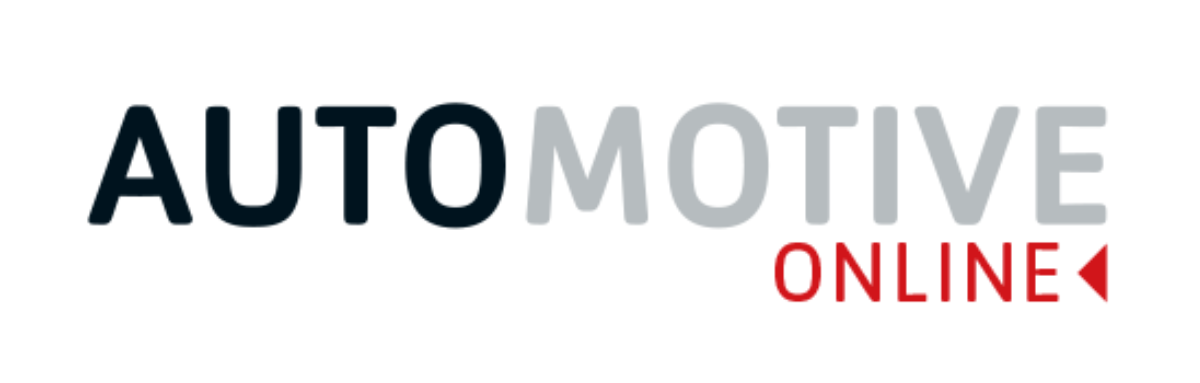 Onderzoek AM Remarketing Event / Manifest 
'Ex-btw, weg ermee’
Verantwoordelijkheden bij verkoop aan consumenten  van gebruikte auto’sPrijstransparantie en garantie
Wim Kettenis en Rebecca Venneman
Aanleiding
Aanleiding voor het onderzoek
Veel signalen over misstanden bij verkoop gebruikte auto’s. Bijvoorbeeld ex. btw

Probleem
Consumenten worden misleid dan wel niet goed geïnformeerd, omdat zij in het aankoopproces voor gebruikte auto’s geconfronteerd worden met verkeerde verkoopprijzen. Onvermijdbare en voorzienbare kosten zijn niet in de (advertentie)prijs zijn opgenomen. Ook gaat het vaak verkeerd bij toepassen van de wettelijke garantieregels.
De regels inzake (prijs)transparantie
Alle kosten 
die de consument moet betalen (onvermijdbare kosten) en
die voorzienbaar zijn voor de handelaar 
moeten in de (advertentie)prijs. 
- Dus ook de btw
Op basis van welke wet?
 Wetgeving oneerlijke handelspraktijken
 Informatieverplichtingen BW
 Prijzenwet & Besluit Prijsaanduiding producten 
- Wet op de omzetbelasting
Wat is een handelaar en wat een handelspraktijk
handelaar: natuurlijk persoon of rechtspersoon die handelt in de uitoefening van een beroep of bedrijf of degene die ten behoeve van hem handelt
handelspraktijk: iedere handeling, omissie, gedraging, voorstelling van zaken of commerciële communicatie, met inbegrip van reclame en marketing, van een handelaar, die rechtstreeks verband houdt met de verkoopbevordering, verkoop of levering van een product aan consumenten
Verantwoordelijkheid verkopers, dataleveranciers en platforms
Leidraad bescherming online consument
Leveren diensten die de consument in staat stelt een beslissing te nemen over een overeenkomst
Brengt verantwoordelijkheden met zich mee
Zorgen voor goede prijstransparantie
Verkoper is handelaar
Ook dataleveranciers en platforms worden in deze  als handelaar gezien
(mede)verantwoordelijk voor naleving van  regelgeving mbt prijstransparantie
Wettelijke garantie
Boek 7 Burgerlijk Wetboek 
Conformiteit, deugdelijk product, wettelijke garantie

“Een afgeleverde zaak moet aan de overeenkomst beantwoorden. Een zaak beantwoordt niet aan de overeenkomst indien zij, mede gelet op de aard van de zaak en de mededelingen die de verkoper over de zaak heeft gedaan, niet de eigenschappen bezit die de koper op grond van de overeenkomst mocht verwachten.”
Omkering bewijslast gedurende één jaar na aflevering
Betekent niet dat na één jaar de wettelijke garantie ophoudt
Van/Voor-prijzen
Huidige ACM-norm 2016: Van-prijs (referentieprijs) moet in de 3 maanden voorafgaand aan een aanbieding gevoerd zijn.

Nieuwe norm (eind) 2022: De referentieprijs is - in beginsel - de laagste prijs die in een periode  niet korter dan dertig dagen voorafgaand aan de prijsvermindering heeft gegolden.

Implementatie moderniseringsrichtlijn in besluit prijsaanduiding
Wanneer overtreding?
Huidige norm 
Als van prijs hoger is dan hoogst gevoerde prijs vorige 90 dagen

Nieuwe norm
Als van prijs hoger is dan laagst gevoerde prijs vorige 30 dagen

Norm is een invulling van OHP – reguliere OHP regels blijven gelden
Wat verwacht de ACM voor de consument
Geen (advertentie)prijzen meer ex btw
Geen vermelding prijs ex btw en in tekstvelden vermelden prijs incl btw
Overige onvermijdbare en voorzienbare kosten ook in (advertentie)prijs en niet apart in de tekstvelden
Goede informatie en uitvoering van de garantieregels  
Van/Voor-prijzen worden geadverteerd conform geldende norm
Wat moet u doen
De ACM gaat er vanuit dat u, voor zover dat niet al is gebeurd, er voor zorgt dat u uw handelspraktijken in lijn brengt met de geldende wet- en regelgeving en standpunten van de ACM.
Als niet wat dan
ACM is toezichthouder op genoemde wetgeving
Al veel geïnvesteerd om de branche tot naleving te krijgen
Vanaf nu bij inbreuk kans groot dat rapport wordt opgemaakt.
Op rapport volgt boete en/of last onder dwangsom.